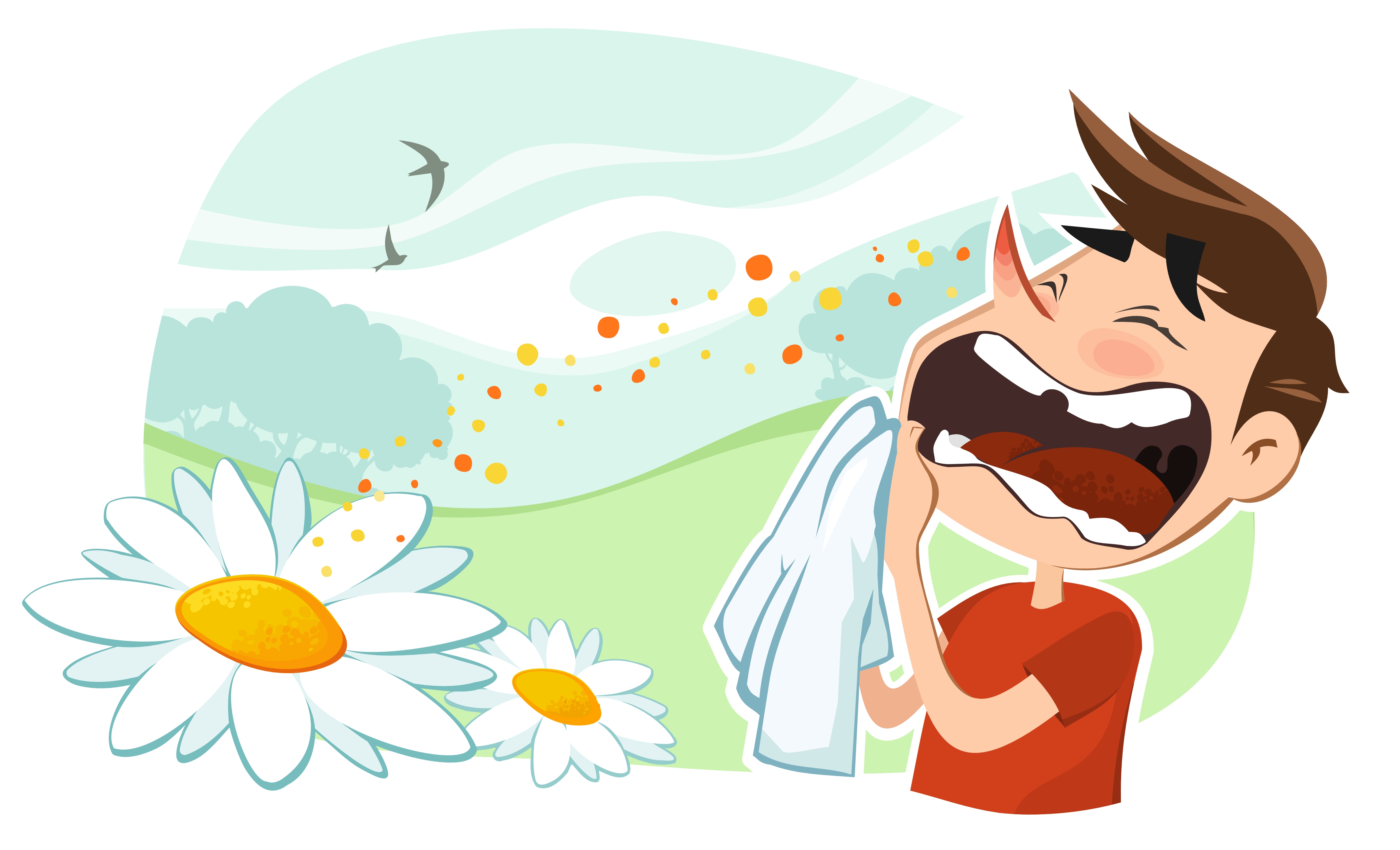 Allergies and TGF-Beta
Cayla Guerra
What is Allergic Rhinitis?
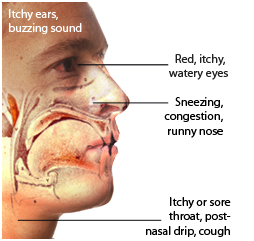 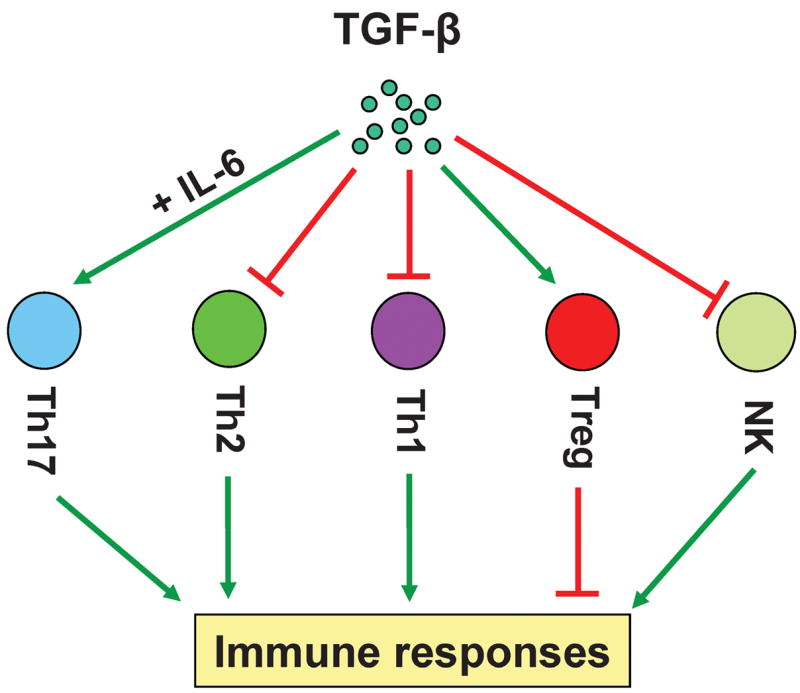 Red, itchy, watery eyes
Sneezing, congestion, runny nose
Itchy or sore throat, post-nasal drip, cough
What’s wrong with TGF-Beta in Allergic Rhinitis?
TGFB1
TGFB1 Propeptide
It’s overexpressed!
Gene Ontology
TGFB1
Molecular Function
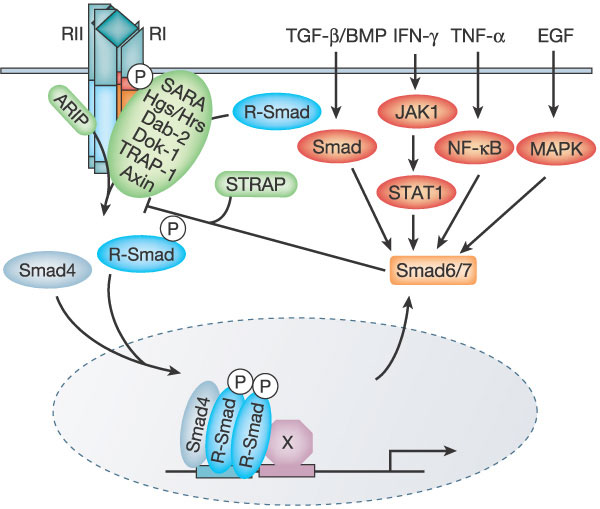 Biological Process
TGFB1
Cellular Component
Growth Factor
How well is my gene conserved across species?
TGFB1
TGFB1 Propeptide
Humans
390
29
261
293
TGFB1
TGFB1 Propeptide
Mouse
293
29
261
390
TGFB1 Propeptide
TGFB1
Rat
293
390
261
29
TGFB1 Propeptide
TGFB1
Zebra Fish
377
19
280
248
TGFB1 (483-586)
TGFB1 Propeptide (235-459)
Drosophila
586
459
483
235
Phylogeny
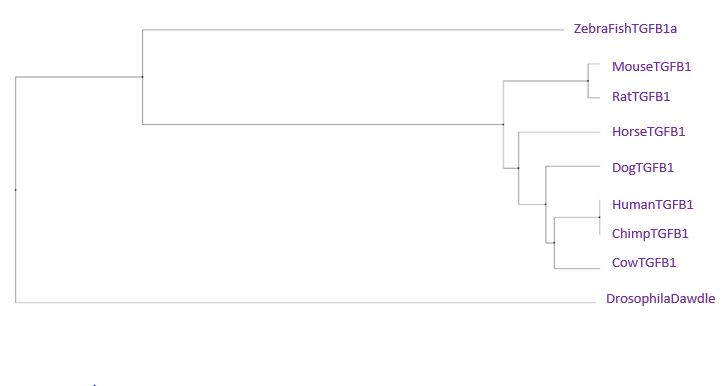 Average Distance using PiD
Refrences
[1] http://pantherdb.org/genes/gene.do?acc=HUMAN|HGNC=11766|UniProtKB=P01137
Images
[1] http://blog.oransi.com/category/allergies/
[2] http://www.dentalmcqs.com/component/k2/allergic-rhinitis
[3] https://www.ncbi.nlm.nih.gov/pmc/articles/PMC2614905/figure/F1/
[4] http://www.nature.com/nature/journal/v425/n6958/full/nature02006.html